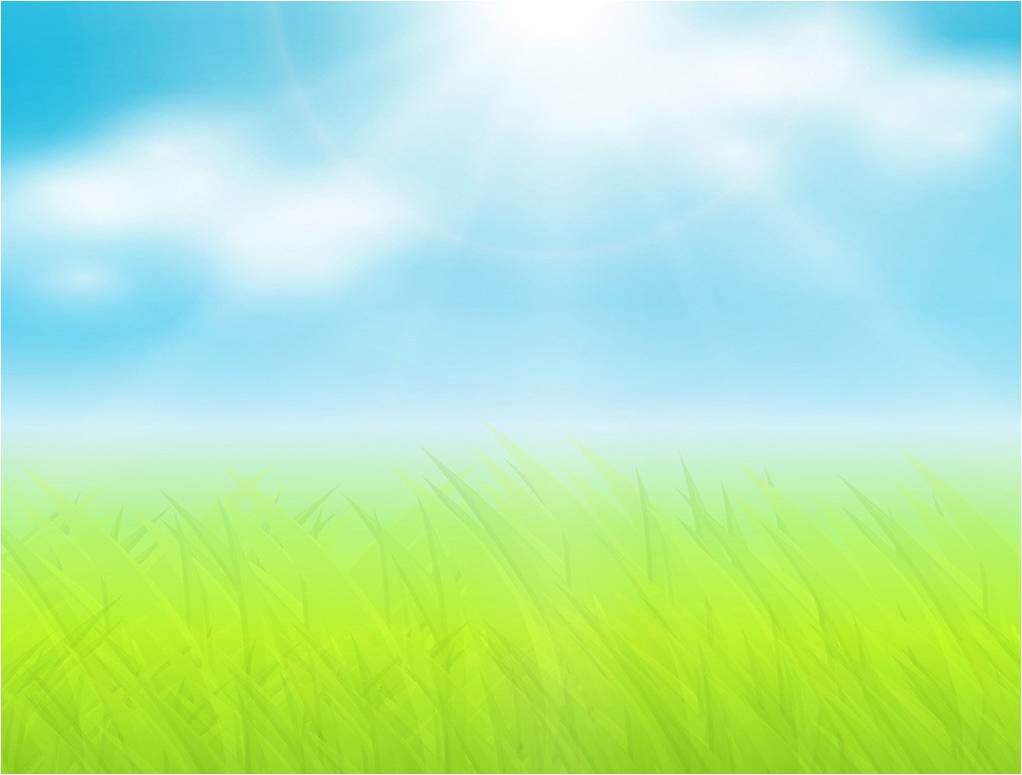 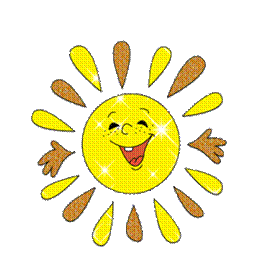 «Овощи»
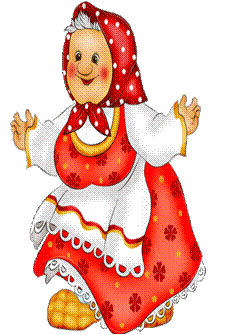 Выполнила:
Воспитатель ГБОУ СОШ с.Среднее Аверкино СП «Детский сад «Ивушка» Кондратьева А.В.
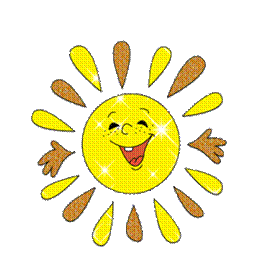 Цели: 

расширение представлений и
систематизация знаний      детей по
теме : «Овощи»
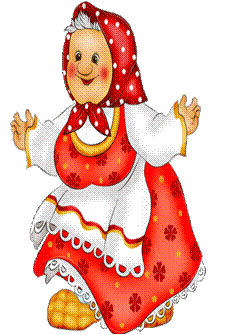 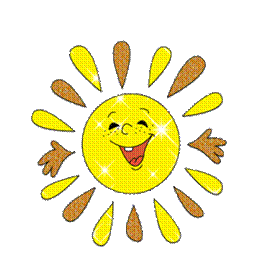 Он на грядке вырастает,Никого не обижает,Ну, а плачут, все вокруг,Потому что чистят…?
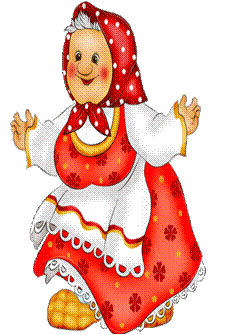 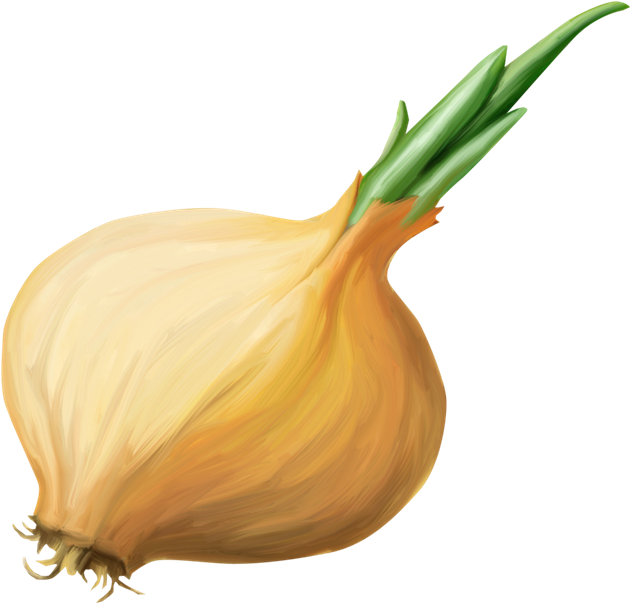 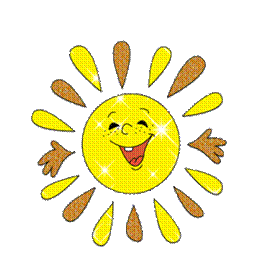 Он на солнце греет бок.Дарит нам томатный сок.Любят люди с давних порКрасный , спелый …?
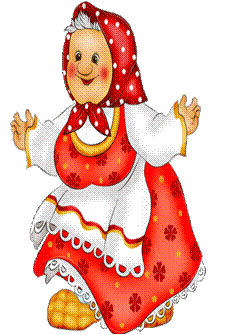 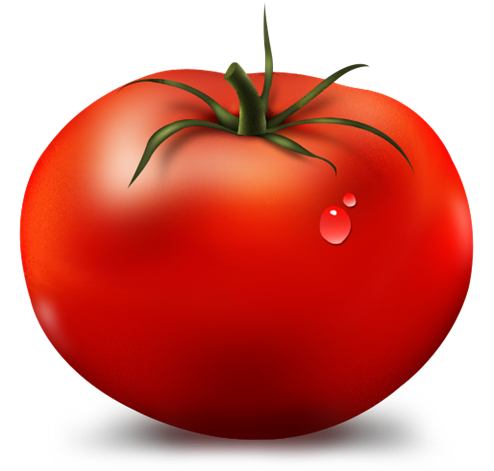 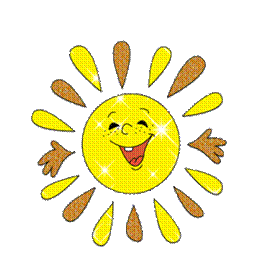 Рыженькая, как лисицаНо, сидит она в темнице,Хвост над грядкой держит ловкоНазывается…?
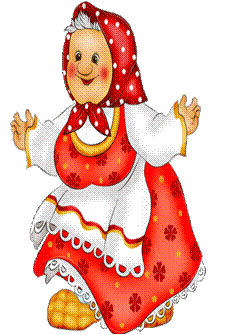 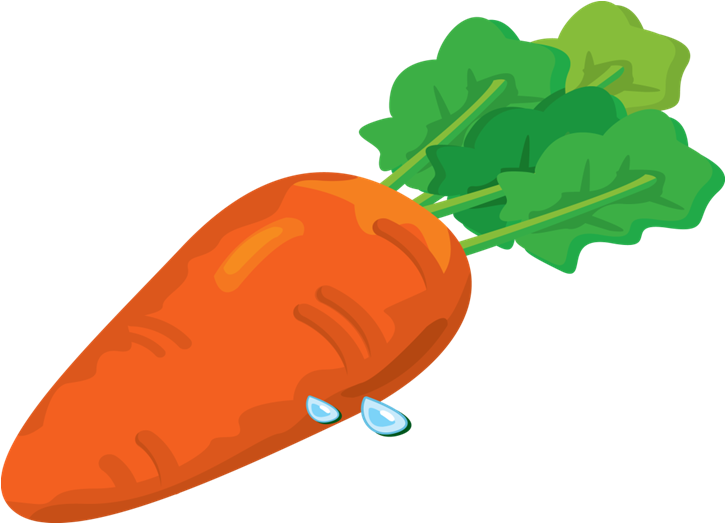 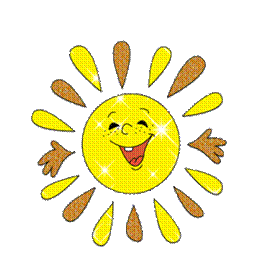 Красная мышкаС белым хвостомВ норке сидитПод зеленым кустом…
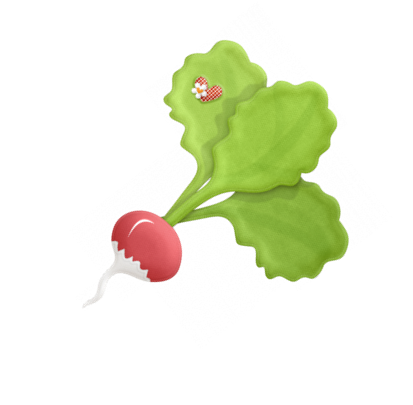 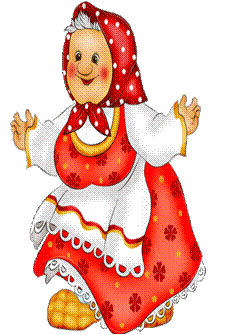 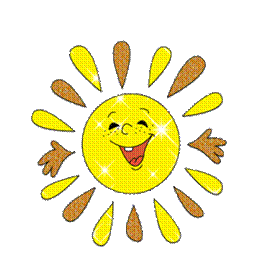 Спасибо за внимание!
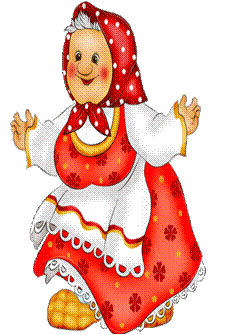